Technical Board Meeting, 29/3/2017
1
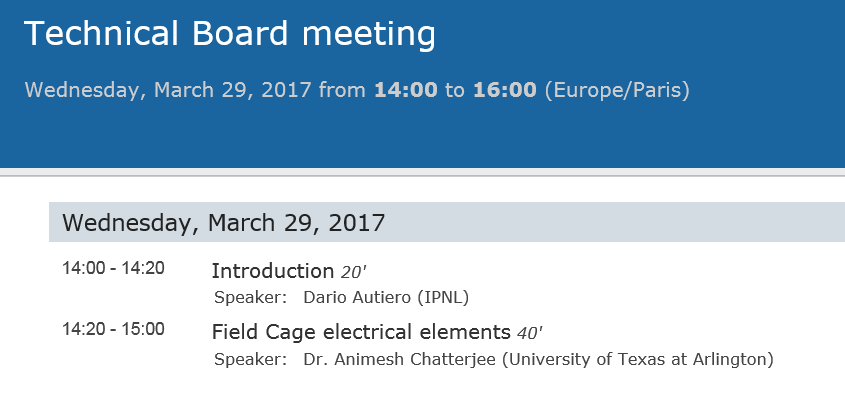 2
Special meeting to signoff on the voltage divider cards

UTA needs  a « Production Readiness Review » in order to start ordering the FRP profiles, as we learnt from the presentation given by Animesh last week at the general meeting. This review has been foreseen by May 15th: https://indico.fnal.gov/conferenceDisplay.py?confId=14116  (see the generic PRR charge letter in the next slide)

 The DUNE management, before engaging the production money from the DOE budget, wants an official sign-off at this production readiness review by  Gina Rameika, the DUNE production manager (Kevin Fahey) and by us. A similar procedure will be applied also for the SP field cage in the next  weeks with two dedicated PRR: 
https://indico.fnal.gov/conferenceDisplay.py?confId=13831 Endwall FC PRR April 5th LSU
https://indico.fnal.gov/conferenceDisplay.py?confId=14115  Top-Bottom FC PRR April 12th SBU
  
The PRR for the DP FC is pending from a qualification of the selected company by the successful construction of a « module zero » prototype with material respecting the specification requirements given to the company. UTA should receive this pre-sample material to assemble the module zero by the middle of April.  

We had discussions with Eric James, Jae, Adamo and Sebastian  on how to organize the signoff on our side. The assembly of the module zero is going very likely to be completed by the Technical Design Review of 24-25th April where we can already get the feedback and discuss the technical details. In parallel Jae is going to send to CERN some samples of the FRP raw material for mechanical and cold tests that Adamo would like to perform. Then on the basis of all this information we could have a formal sign-off on May 15th, which will not require to spend to much time at UTA in order to look at the technical issues (this trip may be combined with the DUNE collaboration meeting). For what concerns the order of the material (ordering after May 15th would imply delivery by middle of July) we will see if it is possible to speed up on the basis of the discussion already happening on April 25th at the DP Technical Design Review at CERN.
3
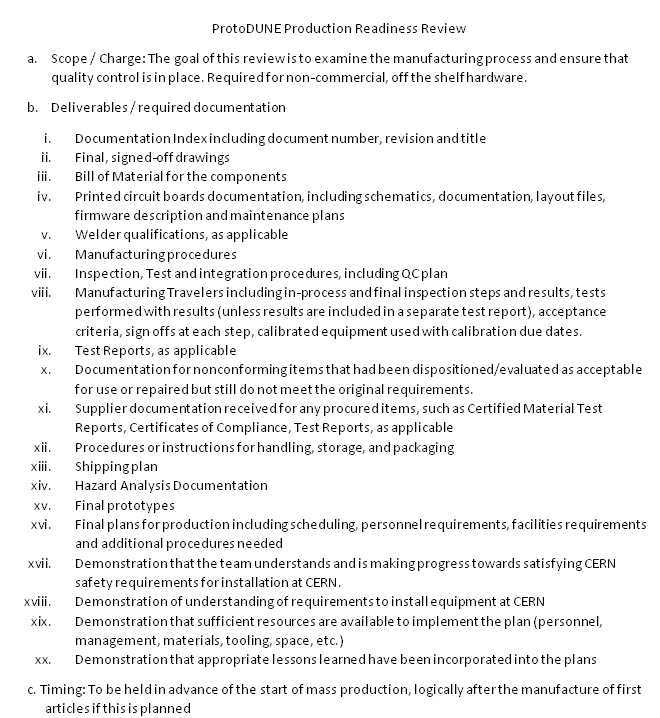 4